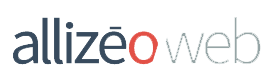 POINT 1 	POINT 2 	POINT 3
PRESENTATION
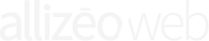 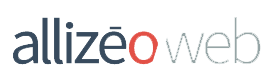 POINT 1 	POINT 2 	POINT 3
POINT 1
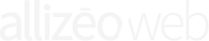 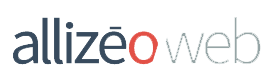 POINT 1 	POINT 2 	POINT 3
POINT 2
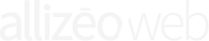 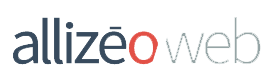 POINT 1 	POINT 2 	POINT 3
POINT 3
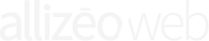 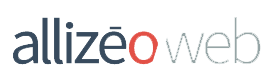 POINT 1 	POINT 2 	POINT 3
FIN
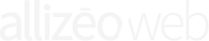 www.allizeo-web.fr